CoalaJanuary 2014 German resourcesfor new exam specifications
Calendar sheets –       2014 - Feste feiern         2013 - Jugend in                       Deutschland
Goethe-Institut für Thema
23.01.2014
* Images
* Reading texts
* Information
* Worksheets
* Teaching materials
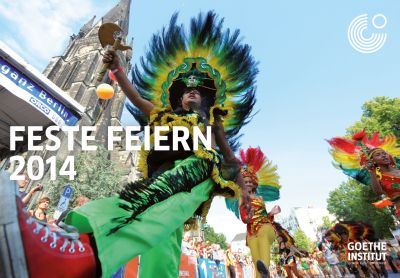 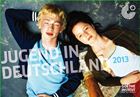 http://www.goethe.de/ins/gb/gla/lhr/en12072687.htm
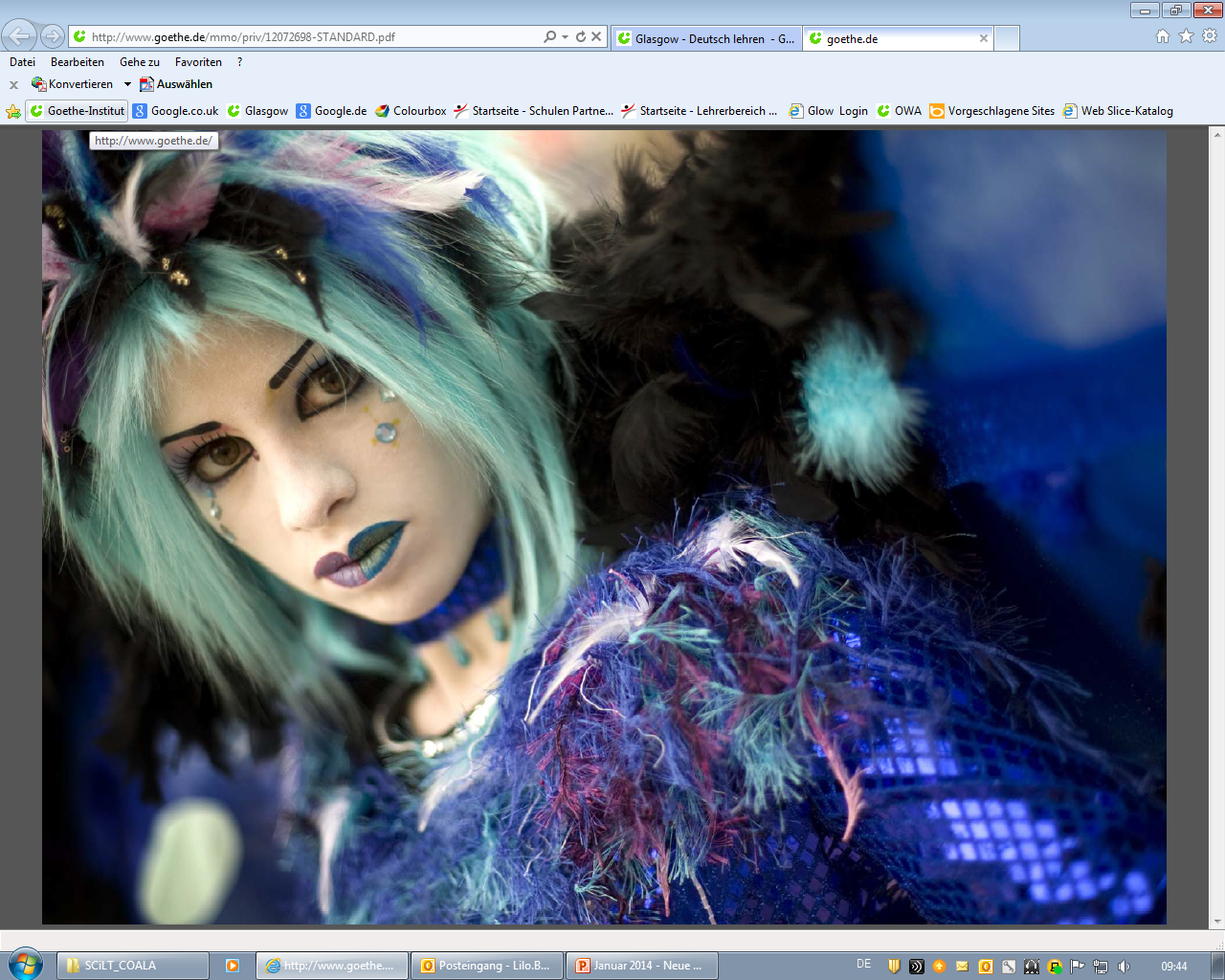 Goethe-Institut für Thema
23.01.2014
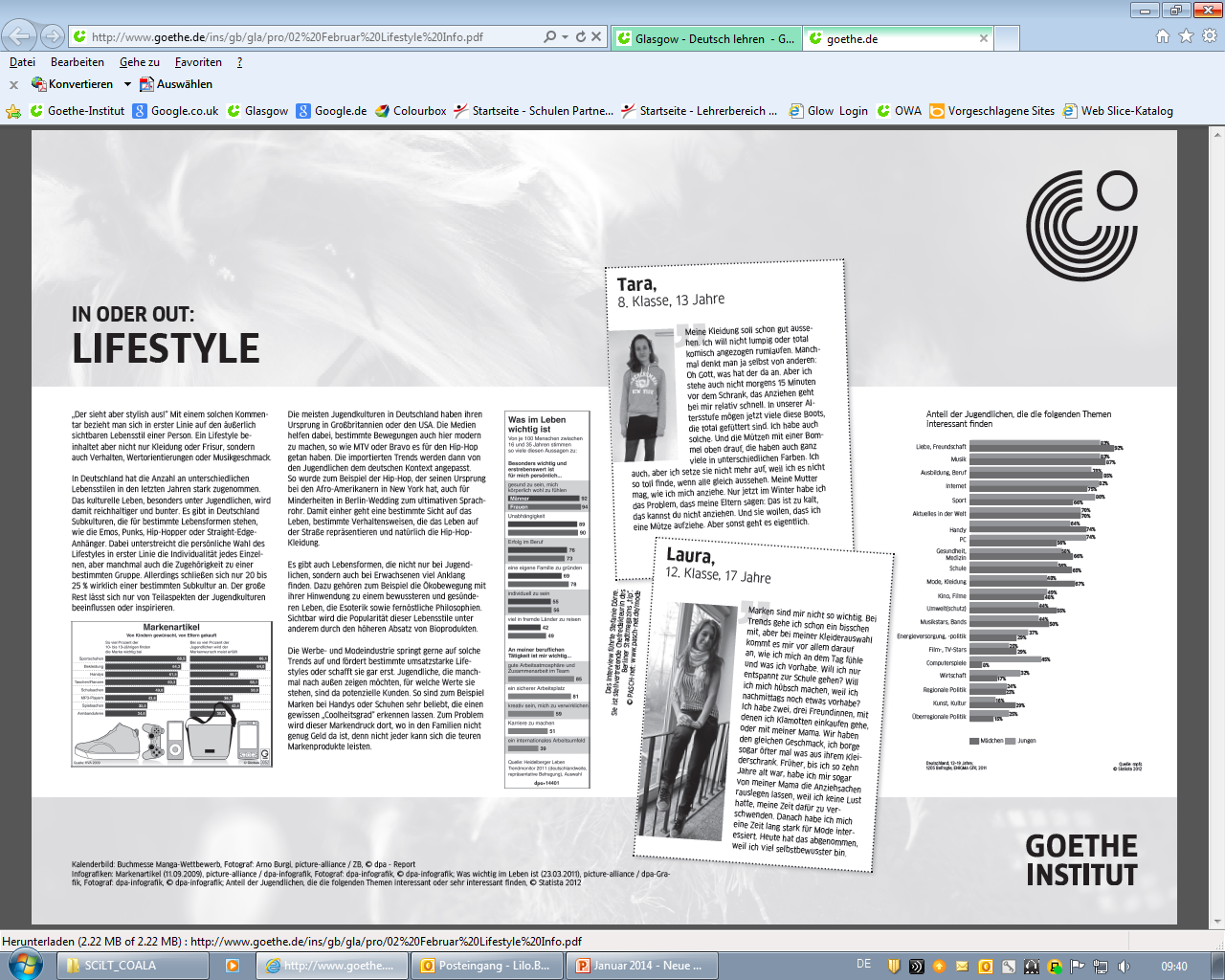 Internetpages ‚AUF DEUTSCH‘
Goethe-Institut für Thema
23.01.2014
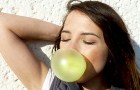 http://aufdeutsch.co.uk/
BACKGROUND
perceived lack of authentic language materials for young learners

AimS 
To provide resources appropriate to the target age-group 
To motivate younger learners to engage with the material
To create a stimulating experience without usual limitations of preparing for an exam
HOMEPage LAYOUT
Goethe-Institut für Thema
23.01.2014
TOPICS
7 main topics




each topic has its own colour code
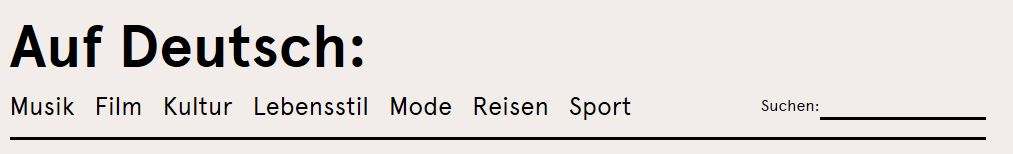 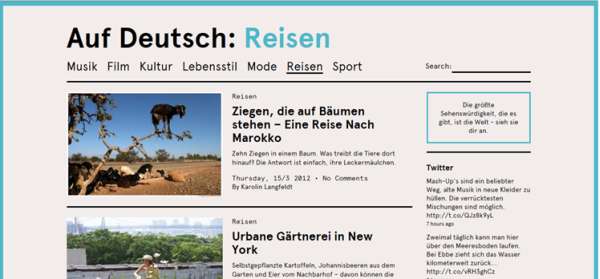 HOMEPage LAYOUT
Goethe-Institut für Thema
23.01.2014
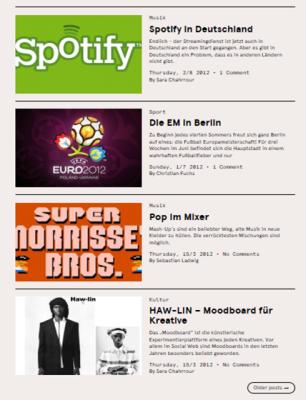 Latest Articles
The five most recent articles are displayed on the homepage underneath the featured articles
HOMEPage LAYOUT
Goethe-Institut für Thema
23.01.2014
Search function
accessible from every area of website (home / topic /article)
search for keywords in the articles (e.g. Ziege)




                     
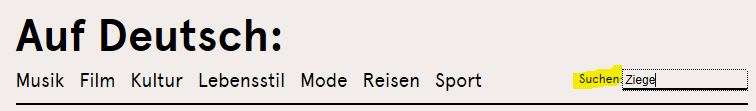 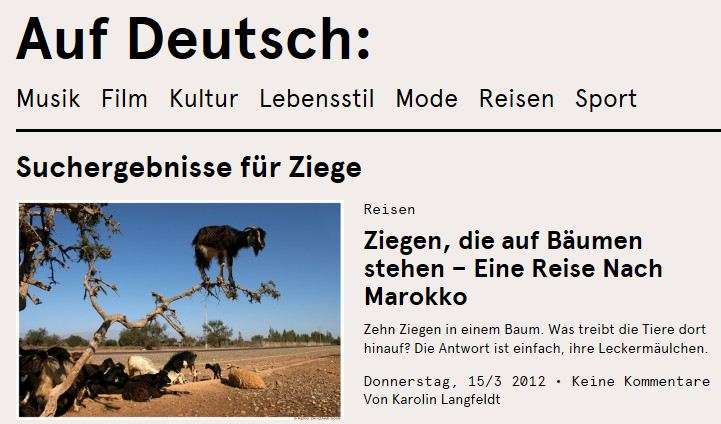 ARticles
Goethe-Institut für Thema
23.01.2014
accompanied by at least one picture and a quote 
for every text there are two versions available: STANDARD and DIFFERENTIATED
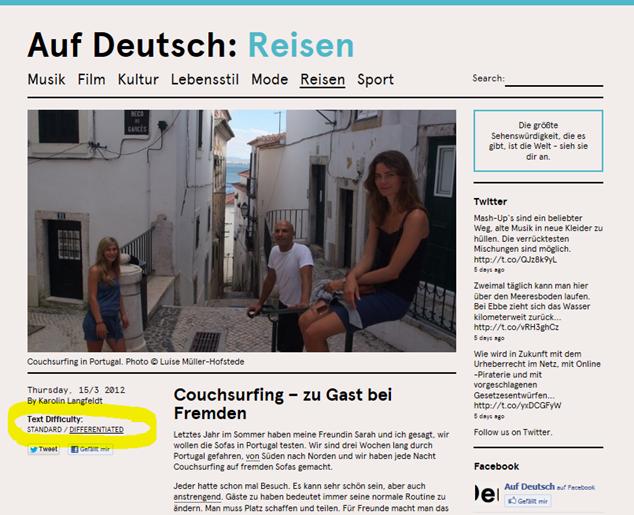 ARticles
Goethe-Institut für Thema
23.01.2014
Descriptions
a description is available for the underlined words in each article
when hovering over the underlined word with your mouse, the description appears in the left-hand column
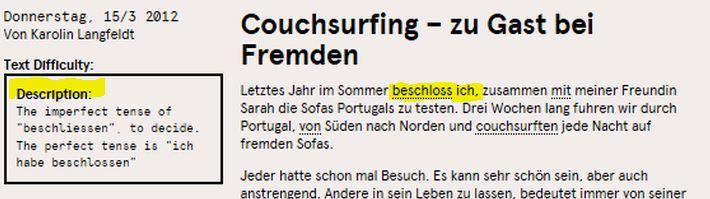 ARticles
Goethe-Institut für Thema
23.01.2014
Links
embedded in the articles and highlighted in bold 
give further information, links to German websites, etc.







                         

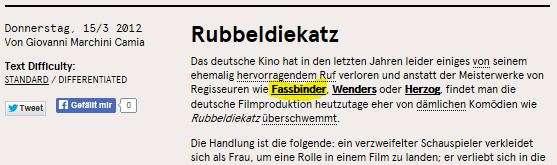 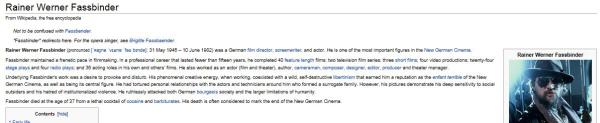 Video Content
Goethe-Institut für Thema
23.01.2014
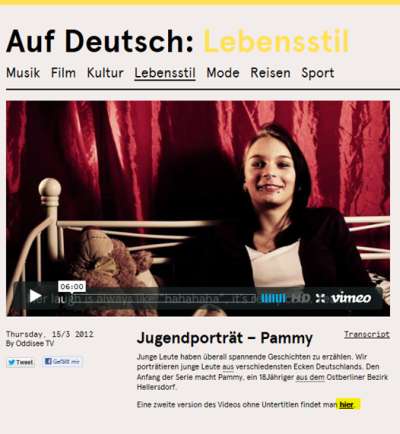 videos with content of interest to young learners are available in German with English subtitles
a second version without subtitles is also available

by clicking on the Transcript button the video transcript appears in a separate window
text is highlighted in bold to correspond with the words as they are spoken in the film
to listen to a sentence again, just click on that section of the transcript








Audio Content
Goethe-Institut für Thema
23.01.2014
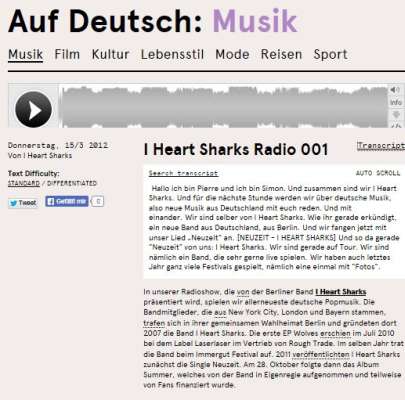 mix of speech and music

audio files transcript available with same functions as video transcripts (such as search, auto scroll, repeat function)

We would be happy to receive your feed-back:Language@Glasgow.goethe.orgboergmann@ glasgow.goethe.orgVielen Dank!